Optimization
By THIRTY
1. numa-aware allocation
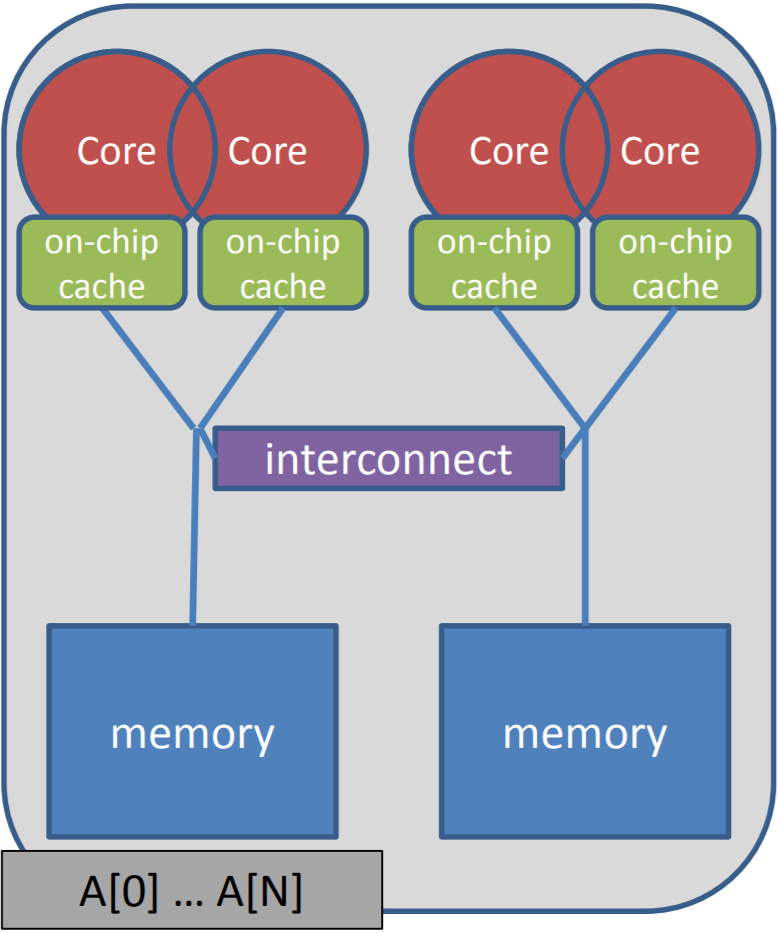 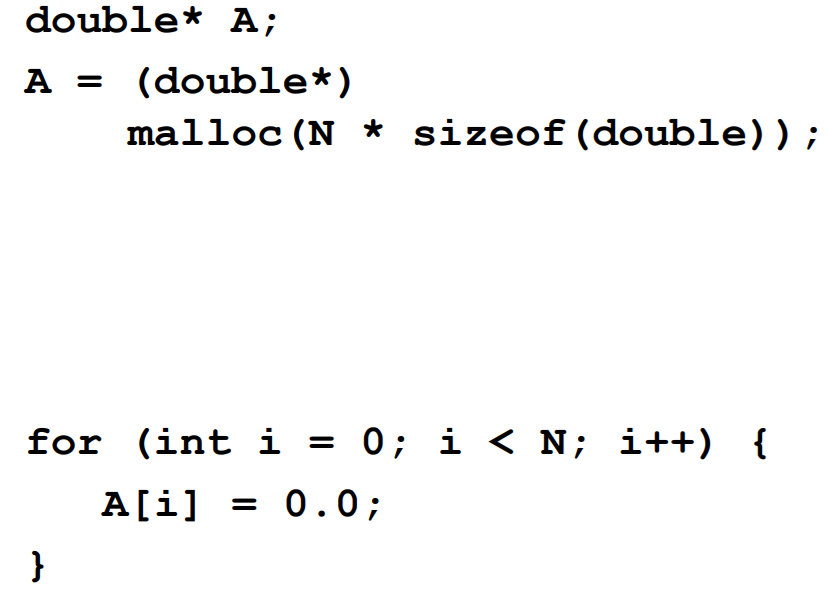 1. numa-aware allocation
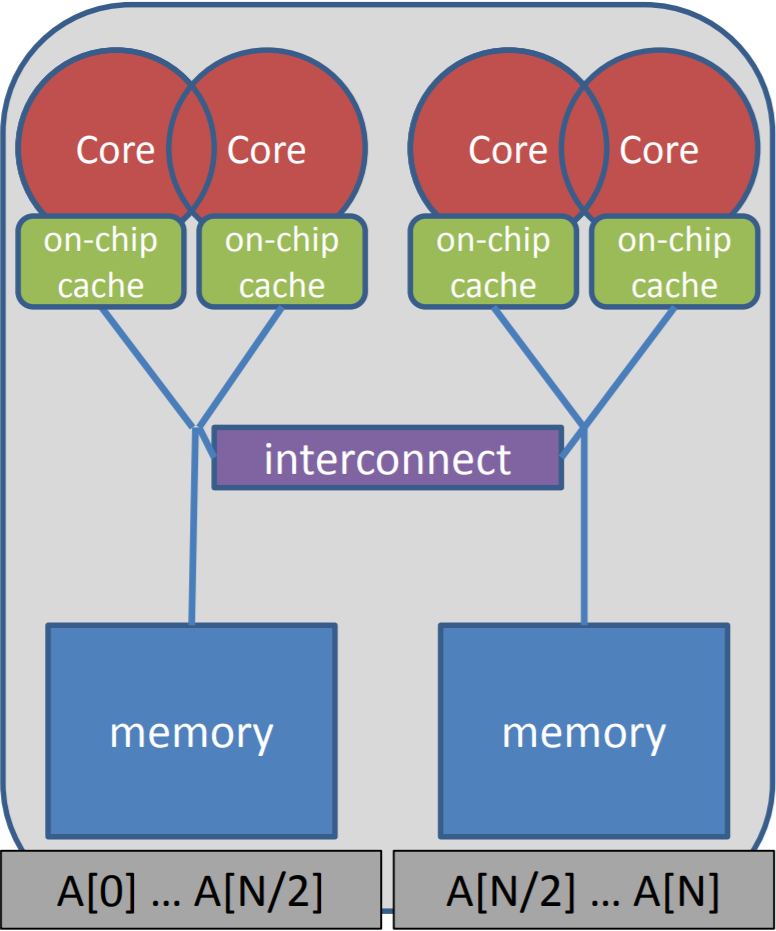 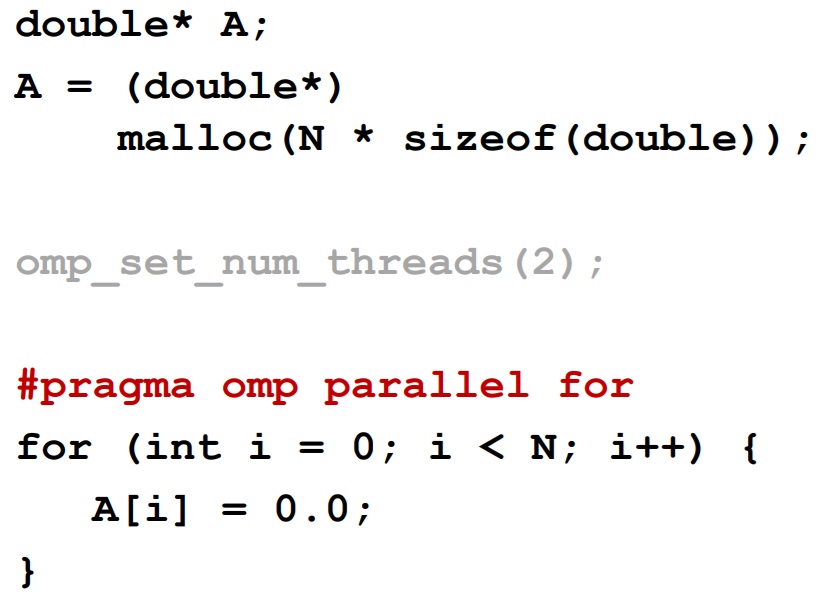 2. Software prefetching
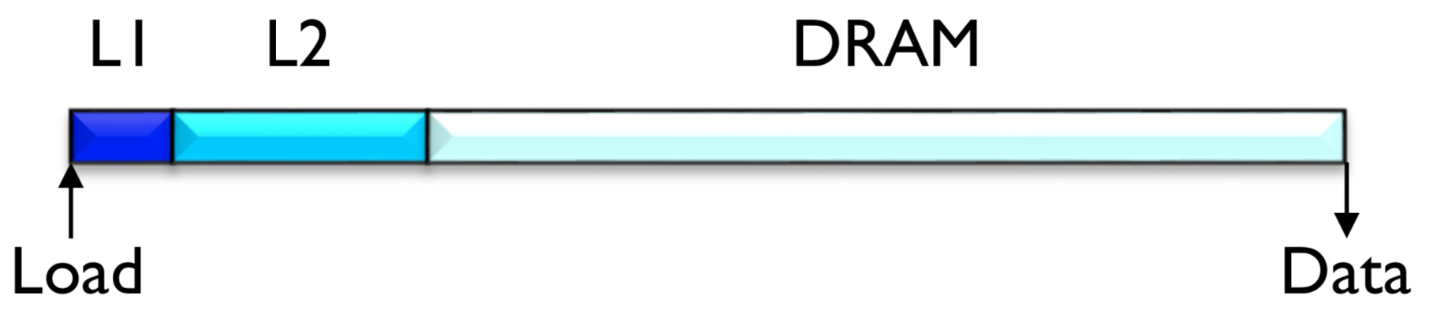 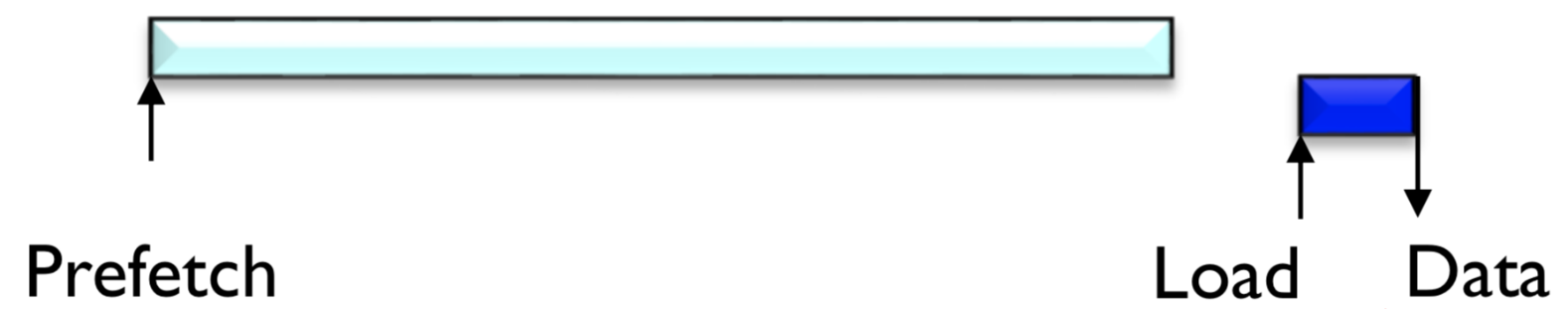 3. Ensure memory affinity
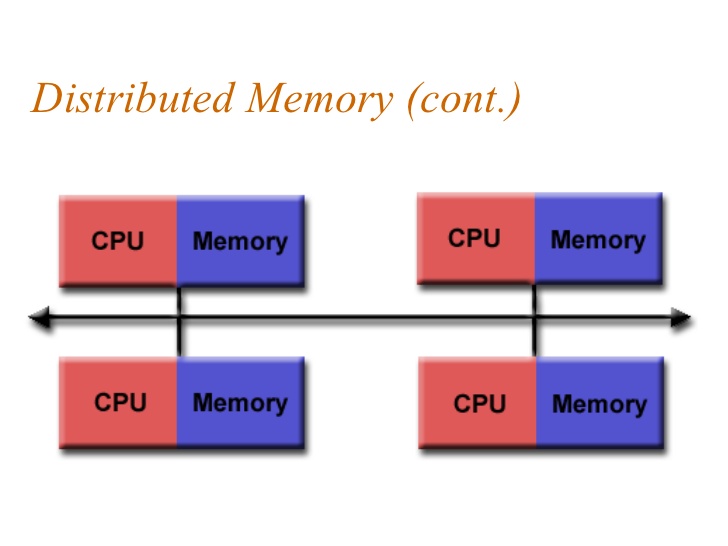 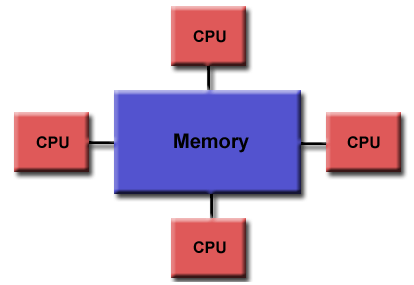 4. Loop unrolling
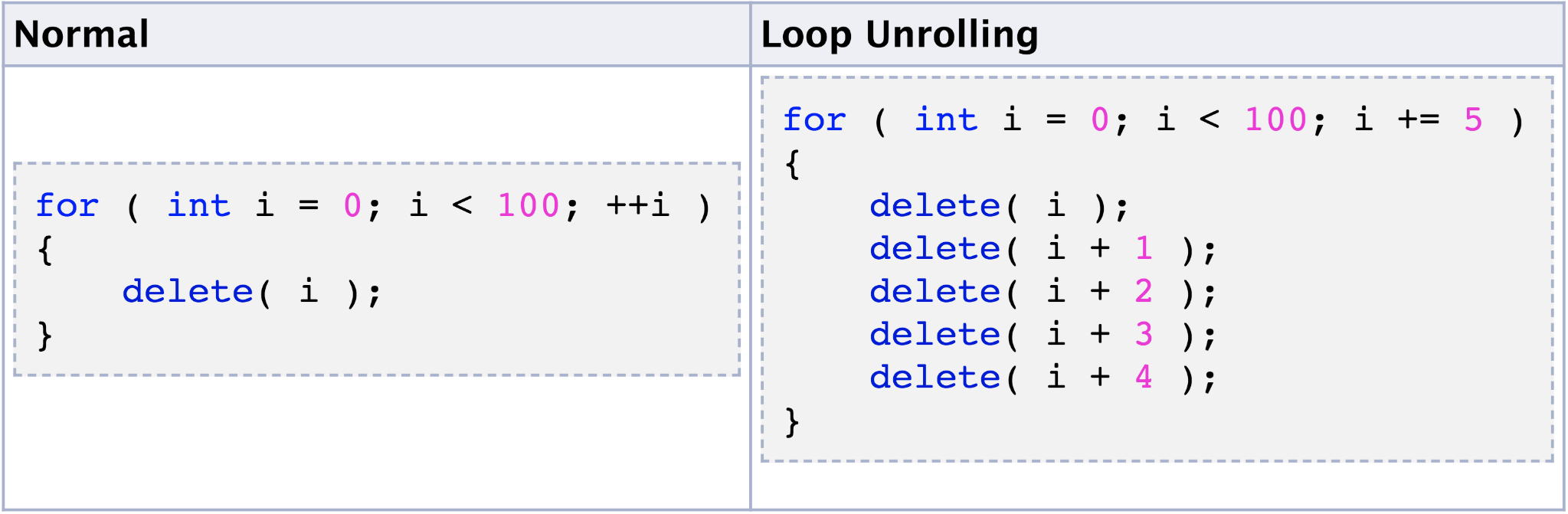 5. SIMDization
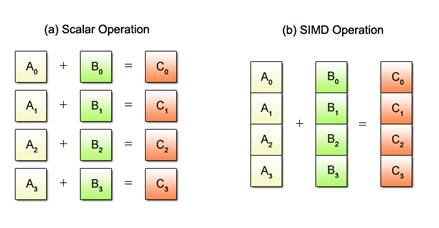 6. Balancing floating-point operation mix
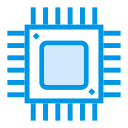 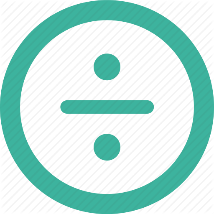 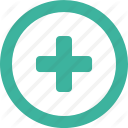 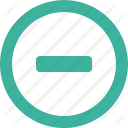 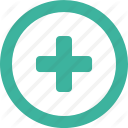 25%
25%
25%
25%
100%
100%
100%
100%
7. Improve ILP
(1) E = A + B
(2) F = C + D
(3) G = E - F
Operation (1), (2) are able to calculate simultaneously
8. Out of order execution
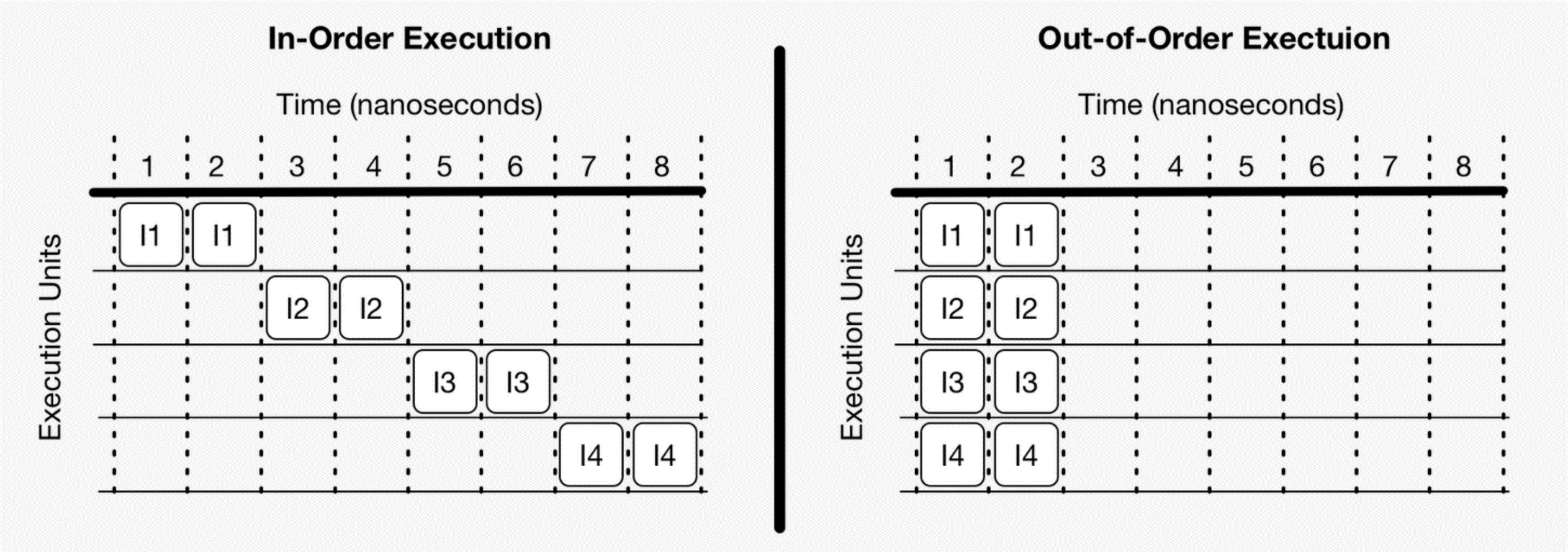 9. Unit stride access
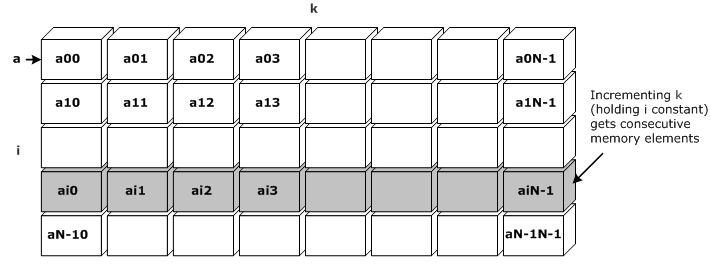 Consecutive access
9. Unit stride access
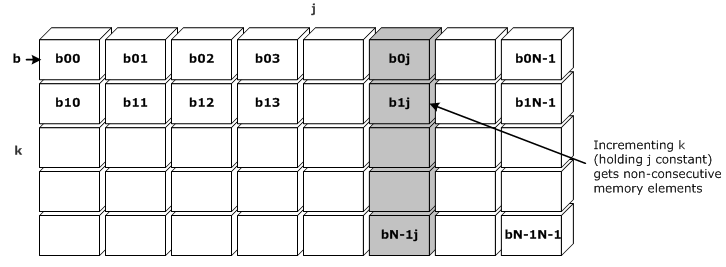 Walk long steps